Unit 5  Good manners
Task
WWW.PPT818.COM
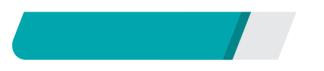 重点单词
听，并跟读下列单词
1. purpose n. 目的
2. content n. 内容；目录
3. conclusion n. 总结，归纳
4. guest n. 客人，宾客
5. host n. 主人；主持
6. impolite adj. 不礼貌的
听，并跟读下列单词变形
impolite adj. —polite adj. 礼貌的
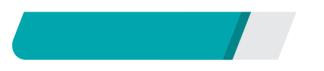 重点短语
听，并跟读下列短语
1. make too much noise　发出太多噪声
2. wait for everyone to finish　等每个人吃完
3. at the table　在餐桌旁
4. hold a talk on…　举行有关……的演讲
5. above all　首要的是
6. make sure　确信；证实
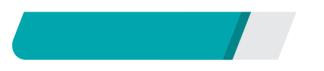 重点句型
听，并跟读下列句子
1. It will take place at 10 a.m. on 12 May at the school hall.
它将于5月12日上午10点在学校礼堂举行。
2. You should not eat with your mouth open or talk with food in your mouth.
你不应该张着嘴吃东西或嘴里含着食物说话。
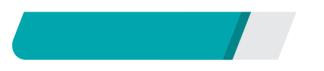 公交小句
听，并跟读下列句子
The purpose of the game is to teach students to learn English better.
游戏的目的是教学生更好地学英语。